Συντεταγμένες Σημείου
Ορισμοί: 

................................................................................ : 
Δύο κάθετοι αριθμημένοι άξονες, ένας οριζόντιος και ένας κατακόρυφος, 
με σημείο τομής τους το μηδέν του κάθε άξονα.

2. Άξονας των ......................................... : Ο οριζόντιος άξονας (ευθεία x’x)

    Άξονας των ......................................... : Ο κατακόρυφος άξονας (ευθεία y’y)

3. ........................................................... : Ένα διατεταγμένο ζεύγος αριθμών
 που καθορίζει τη θέση ενός σημείου στο επίπεδο.
Ορθοκανονικό Σύστημα Αξόνων
τετμημένων
τεταγμένων
Συντεταγμένες Σημείου
Συμβολισμός: Α (x, y)
τεταγμένη
τετμημένη
Συντεταγμένες Σημείου
Ορισμοί: 

4. .......................................................... : 
Το σημείο τομής των αξόνων με συντεταγμένες (0,0).

5. ........................................... : 
Οι 4 περιοχές που δημιουργούνται από την τομή των αξόνων.

Προσοχή! Τα σημεία που βρίσκονται ΠΑΝΩ στους άξονες, 
δεν ανήκουν σε ΚΑΝΕΝΑ τεταρτημόριο!!!
Αρχή των Αξόνων
Τεταρτημόρια
Εφαρμογή
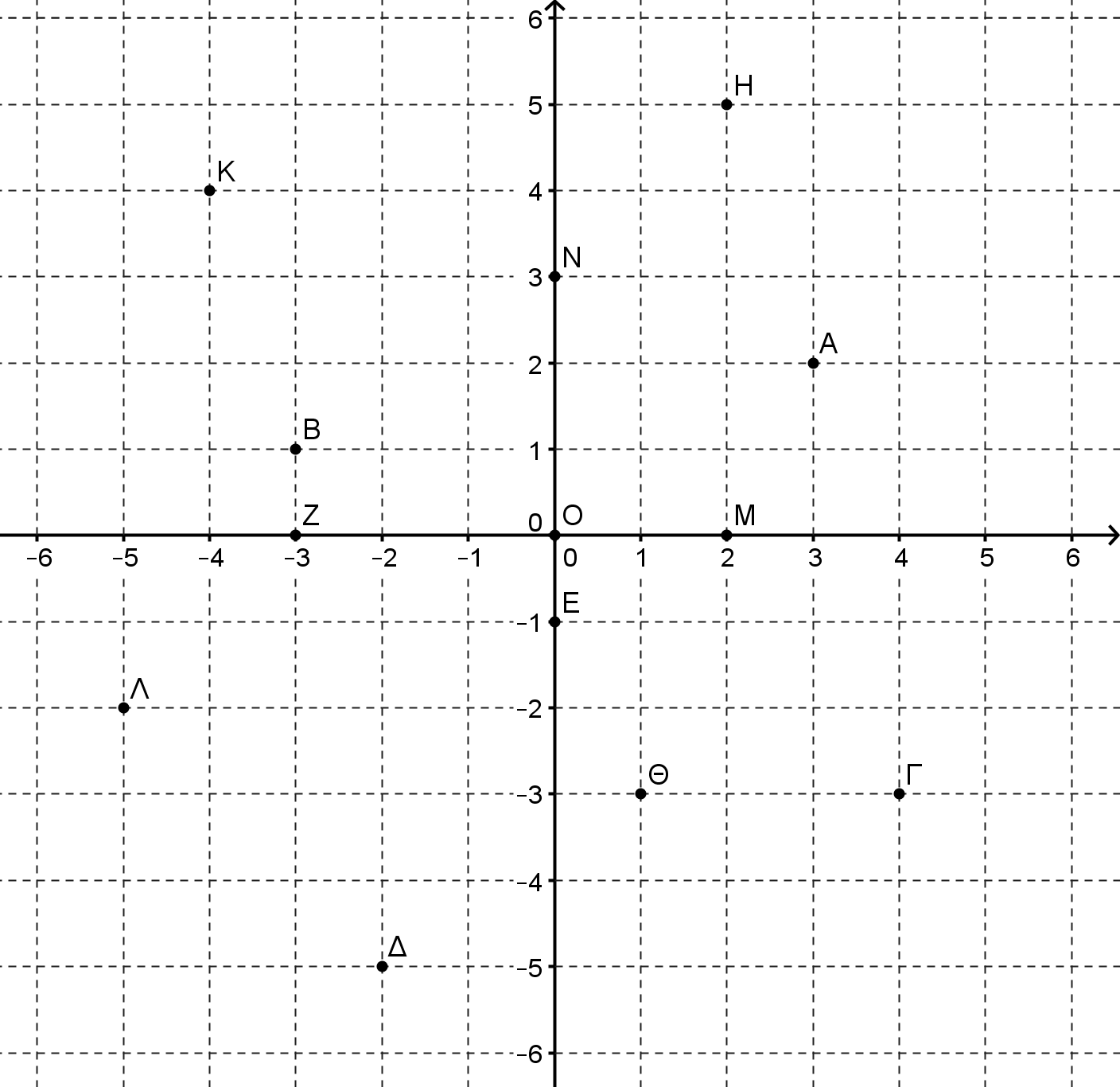 (2,5)
(-4,4)
(0,3)
(3,2)
(-3,1)
(0,0)
(2,0)
(-3,0)
(0,-1)
(-5,-2)
(1,-3)
(4,-3)
(-2,-5)
Εφαρμογή
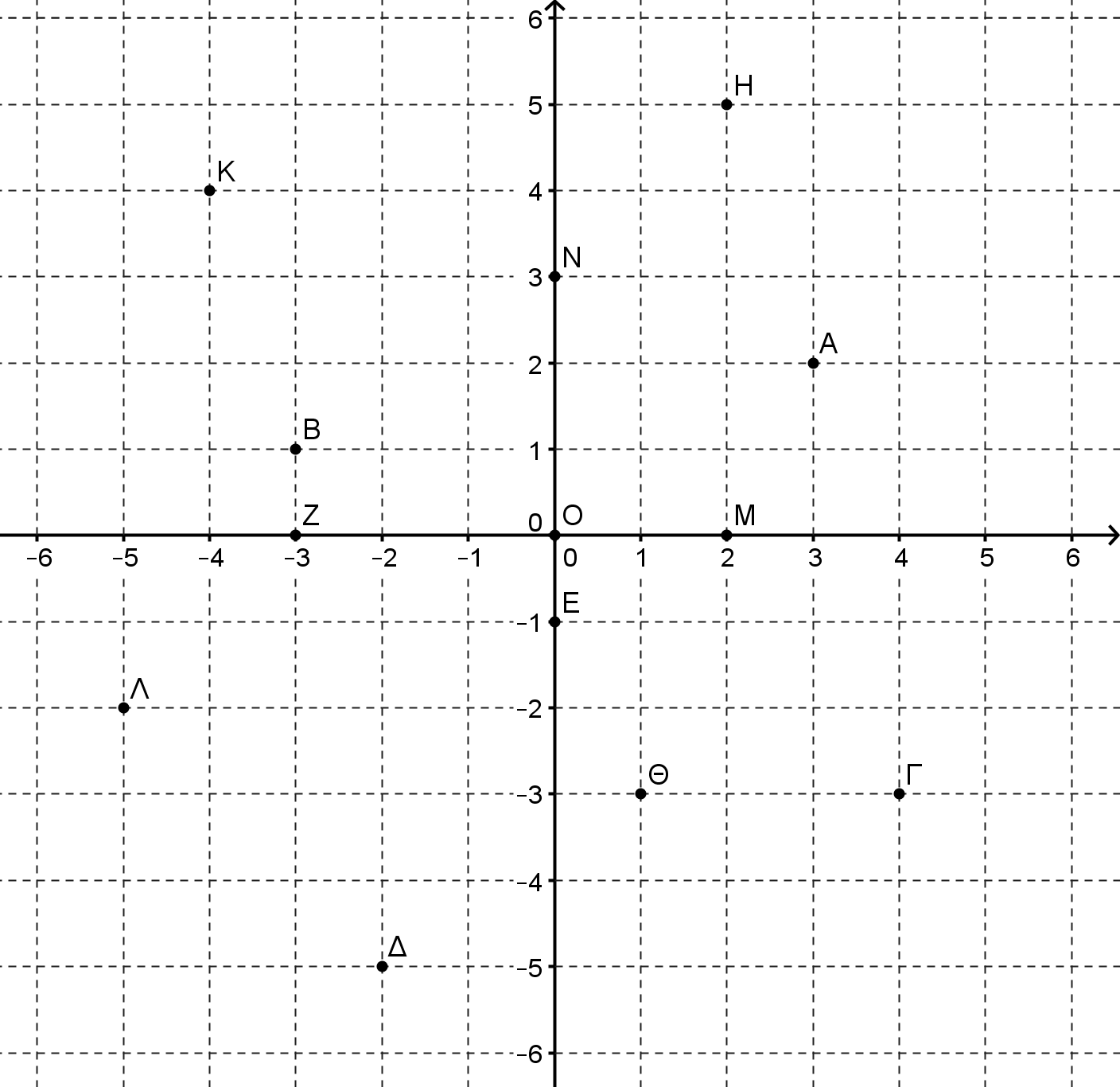 (2,5)
(-4,4)
(0,3)
(3,2)
1ο Τεταρτημόριο:
Α, Η
(-3,1)
(0,0)
(2,0)
2ο Τεταρτημόριο:
Β, Κ
(-3,0)
(0,-1)
3ο Τεταρτημόριο:
Δ, Λ
(-5,-2)
4ο Τεταρτημόριο:
Γ, Θ
(1,-3)
(4,-3)
(-2,-5)
Αρχή των Αξόνων:
Ο (0,0)
Εφαρμογή
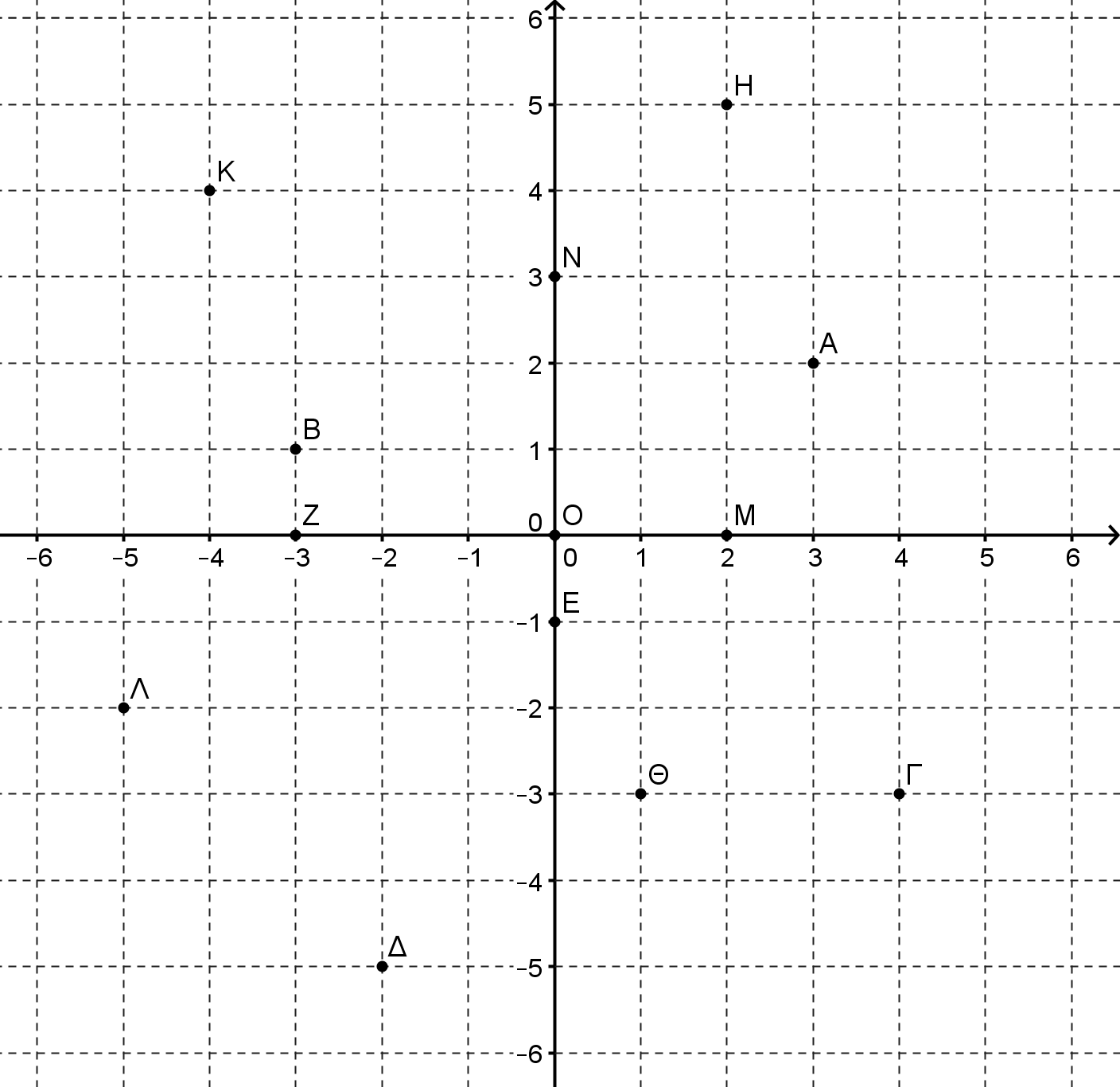 (2,5)
(-4,4)
Β, Ζ
Ν, Ο, Ε
Ίδια Τετμημένη:
(0,3)
(3,2)
Ζ, Ο, Μ
Γ. Θ
Ίδια Τεταγμένη:
(-3,1)
(0,0)
(2,0)
(-3,0)
Στον άξονα των τετμημένων:
Ζ, Ο, Μ
(0,-1)
(-5,-2)
Τι κοινό έχουν;
Ίδιο y=0
(1,-3)
(4,-3)
Στον άξονα των τεταγμένων:
Ν, Ο, Ε
(-2,-5)
Τι κοινό έχουν;
Ίδιο x=0
Εφαρμογή
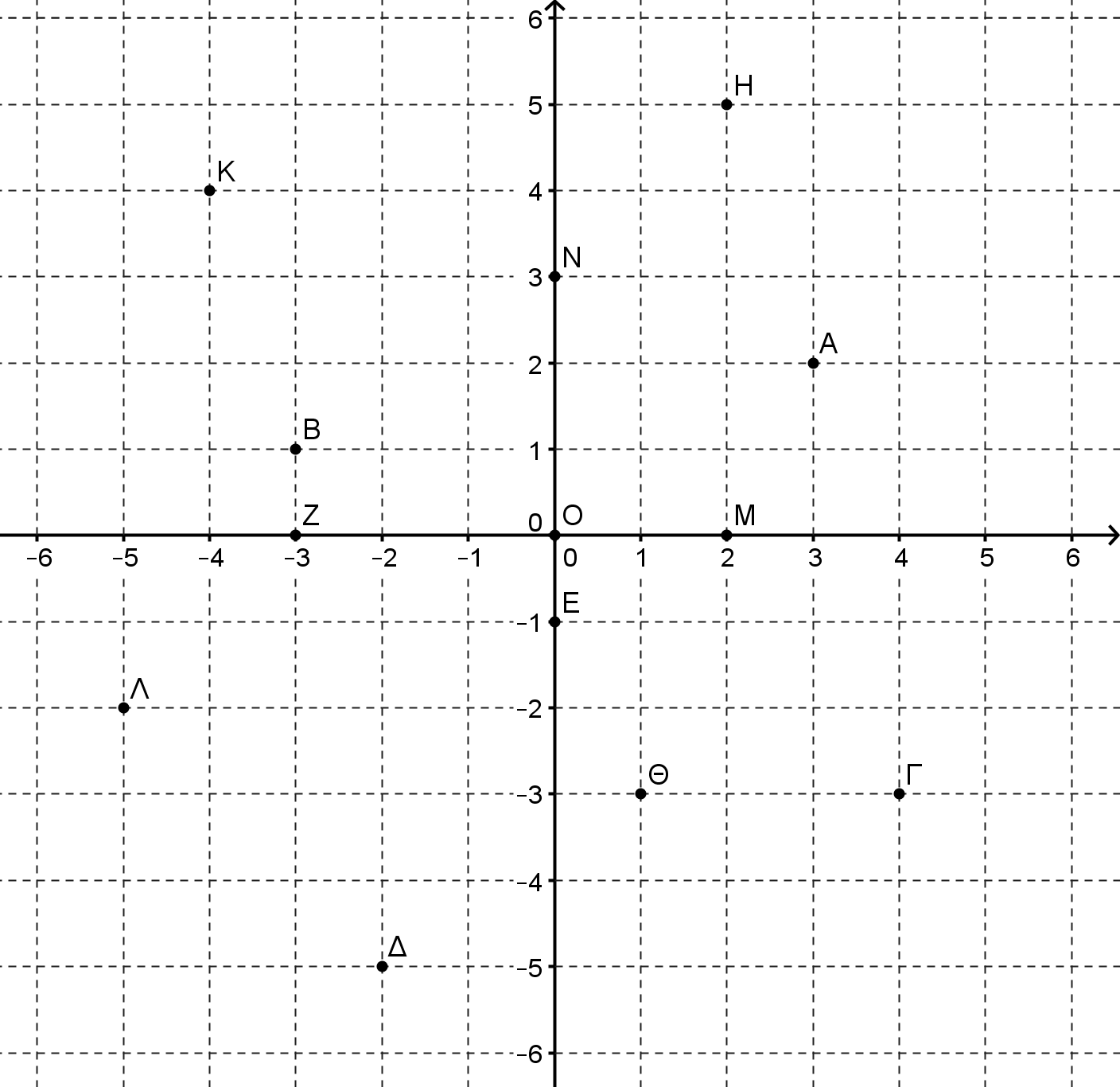 1ο Τεταρτημόριο:
x > 0
y > 0
(2,5)
2ο Τεταρτημόριο:
x < 0
y > 0
(-4,4)
(0,3)
(3,2)
Πρόσημα στα Τεταρτημόρια:
(-3,1)
(0,0)
(2,0)
(-3,0)
(0,-1)
3ο Τεταρτημόριο:
x < 0
y < 0
4ο Τεταρτημόριο:
x > 0
y < 0
(-5,-2)
(1,-3)
(4,-3)
(-2,-5)
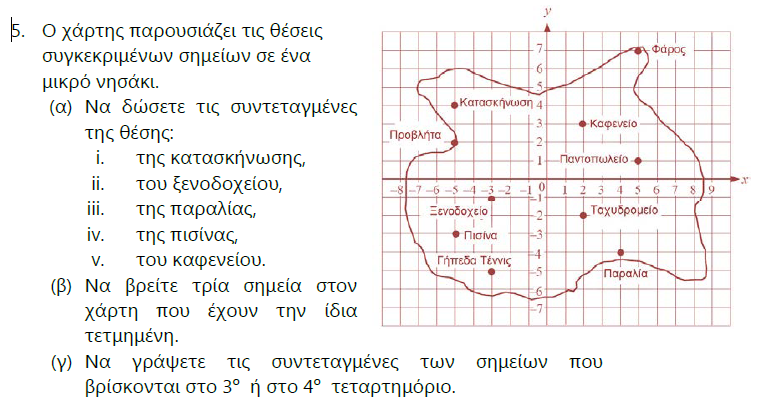 Για εξάσκηση
Επιπλέον: Να τοποθετήσετε τα σημεία Σ(-2,3), Ρ(7,-3), Α(3,4) και Β(-5,-1)